06/05/21 Coils and Bhcal, General Info for Discussion session  O.Tsai
Sc Magnet is very thick ~ 2 interaction length!


M
SC Magnet ~ 2 int. length

N.B. Hadrons in barrel 
well below 10 GeV
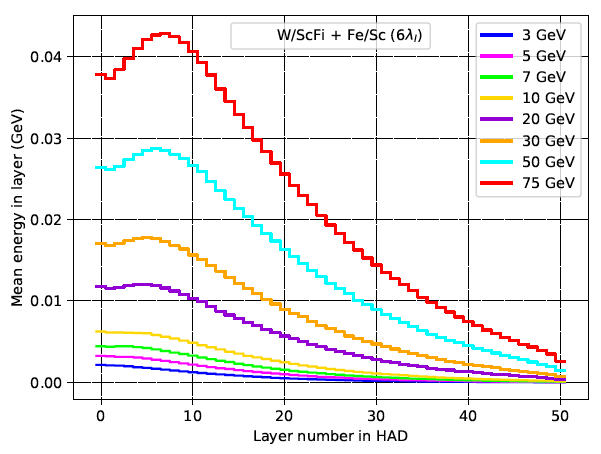 Measuring tails with good precision makes no sense, once major port of shower is eaten by magnet.

It does not matter what will be before coils and what will be after for energy measurements.
It is ruined by thick magnet.

‘Patter’ (showers separation) recognition ?
From Jarda’s MC for hadron endcap
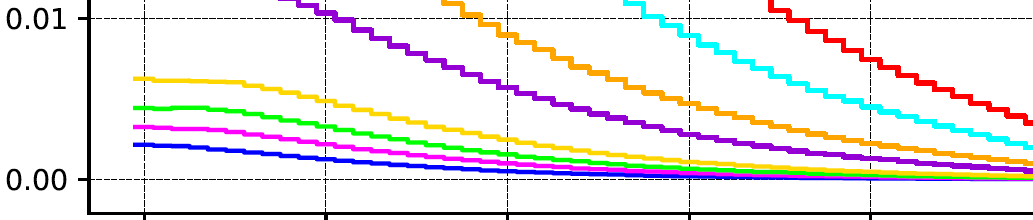 SC 3T Magnet
BHcal
BECal
From Jarda’s MC for hadron endcap
Estimated number of  ‘MIP’ equivalents per layer:

10 GeV in shower max position ~ 5 MeV energy deposited in 3 mm thick scintillator,   5 / (0.6) ~ 10 particles,
Usually scale with energy so 1 MIP eq/GeV per layer

After coils average become 0.5 MIP eq/GeV per layer

Pattern recognition (‘showers’ separation) ??? Looks like very tough task.
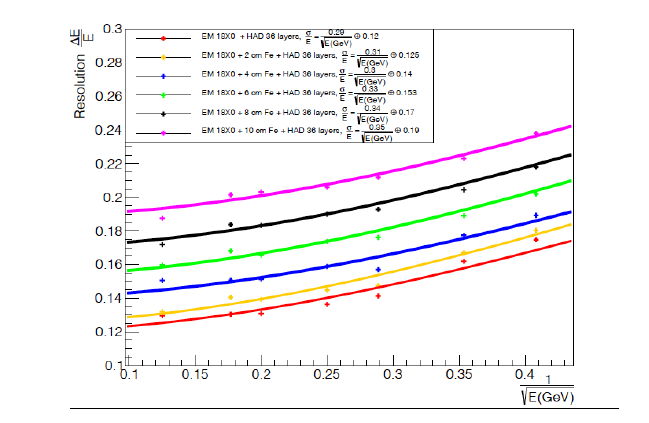 Effect of dead material between Ecal and Hcal for hadron endcap was studied, see lates eRD1 report at  also plot in YR
https://wiki.bnl.gov/conferences/images/4/44/ERD1_EIC_Calorimetry_Report_March2021.pdf

0.6 int. length of dead steel.

N.B. there is no dead material in hadron endcap between Ecal and Hcal.



But this is not that relevant for bHcal, energy range is different in barrel and hEndcap
Z.Xu  UCLA
Does deeper Ecal helps to reconstruct low energy hadrons?
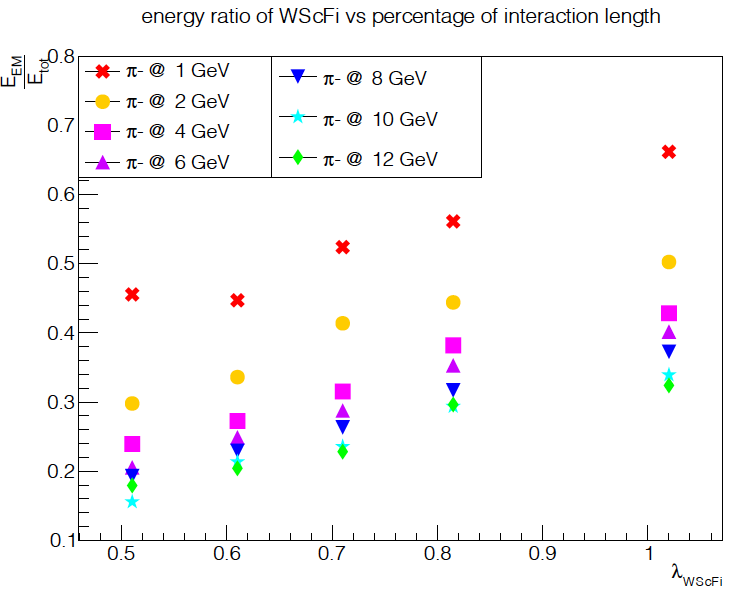 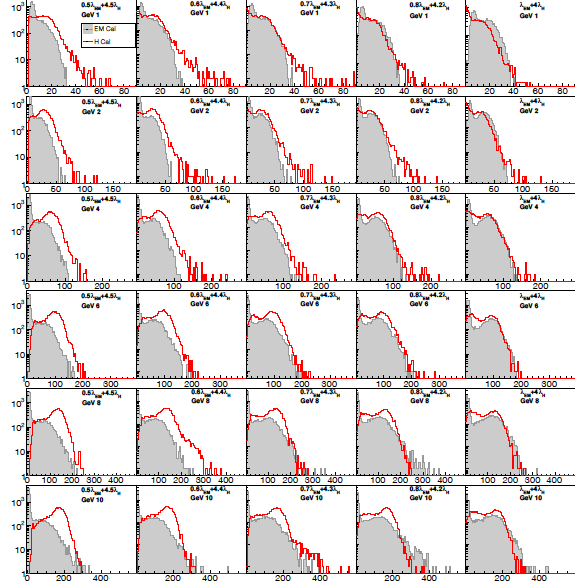 Z.Xu  UCLA
Can thick Ecal help?

Not for energy measurement, but as a
‘pattern’ recognition device, i.e. ability to detect showering neutral hadrons, if they will interact before coils.
Increased depth of ECal
Increased depth of Ecal does help a bit to improve energy resolution of the system for low energy hadrons.  Assuming we have good PID, additional e/h (TRD etc., ) you can do that.
Detector R&D Advisory Committee Meeting. BNL, March 25, 2021
https://wiki.bnl.gov/conferences/index.php/March_2021#Report
Space for bECal

Total Radial Space (160-115) = 45 cm
Support - Depends on design of ecal
Rails – 8 cm?  May be reduced if ecal is self-supporting. And whole mounting scheme is different
As shown, what is left - 37 cm
Pure tungsten int. length 9.6 cm
Usually diluted by factor of two (gaps, sc …)
37/(9.6X2) = 1.93 int. lengths at 0

So, for hadrons:
1.93 active + (2+x dead) + 1(2,3..) 
This is not good for energy measurements

Brings us back to question of role of bHCAL?
Role of each active layers:
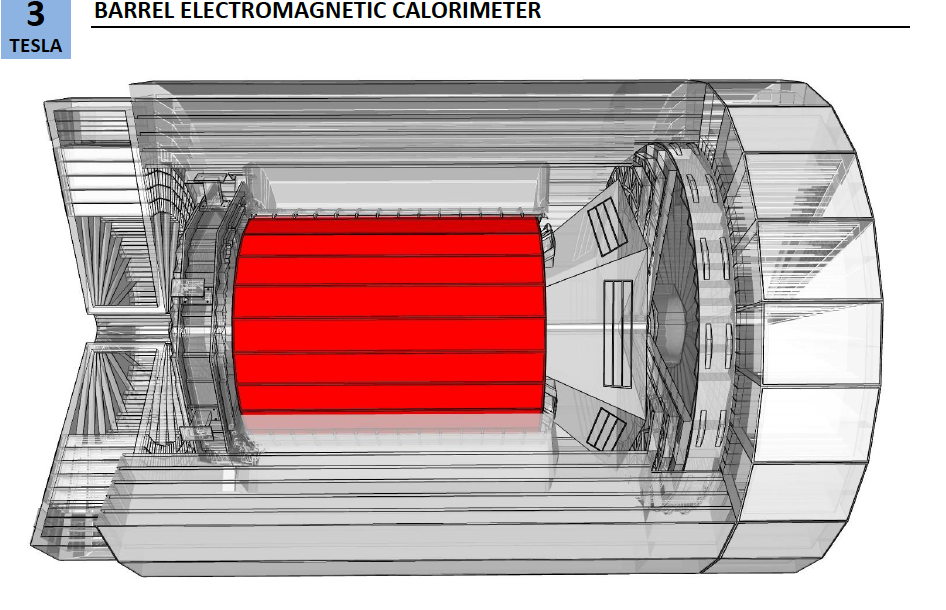 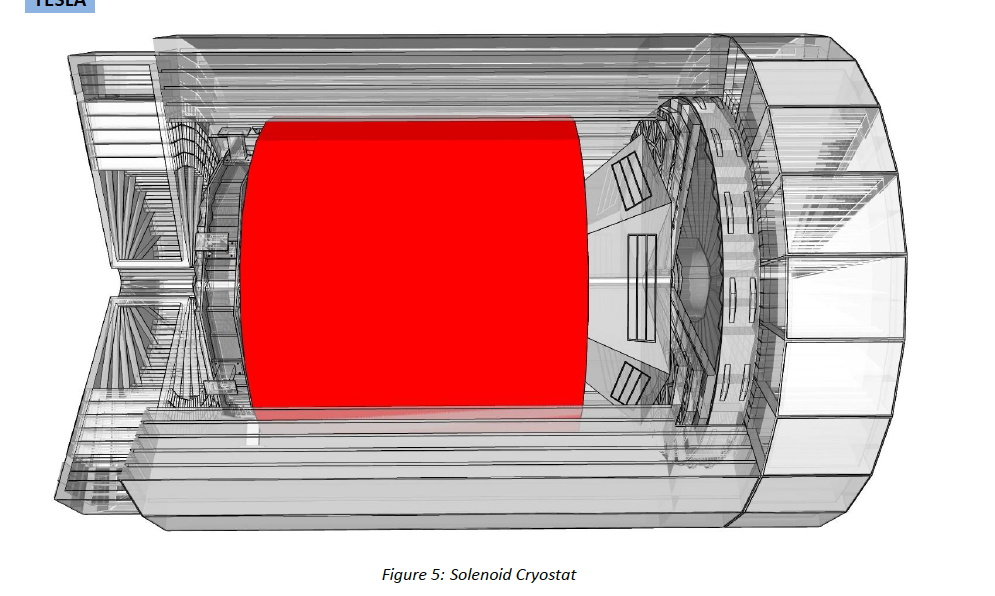 20210514 -3T-BaseLineDimensions.pdf
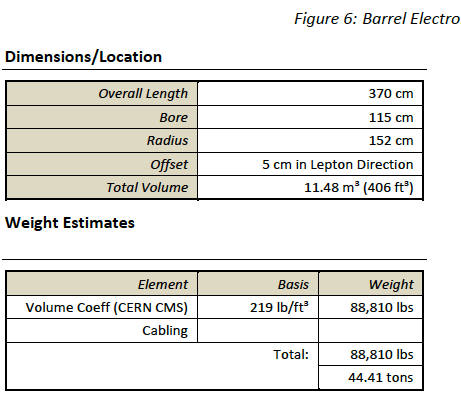 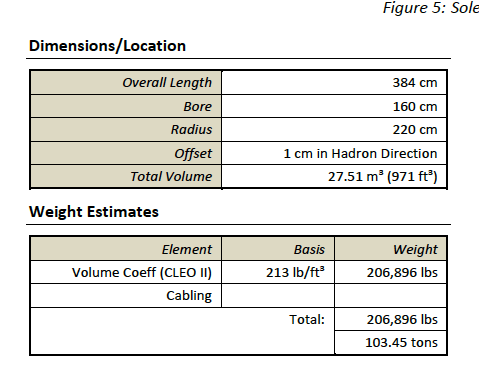 Ecal – 1 int. length
PostECal – 0.9 int. length – pattern recognition vs energy measurement? (resolution vs number of interaction lengths)
2+x dead – can thickness of support for ecal be reduced? What will be in dd4hep?
How many layers to instrument in post cryostat Hcal? (discussed last meeting)
PostEcal section for a pattern recognition, GLUEX type option?

There are lots of benefits to have readout only at the tip of the EM module. Integration, Operation, Maintenance.
It also saves radial space needed for readout (a la sPHENIX)    

Q1.  Is good phi and radial segmentation and crude Z segmentation will be sufficient for pattern recognition? 

Q2. What can be quickly implemented in dd4hep?

Q3. Same approach as for HCals? (i.e. overdesigned and re-grouped in analysis?)

Other Ideas? Metrics? Who will do what?
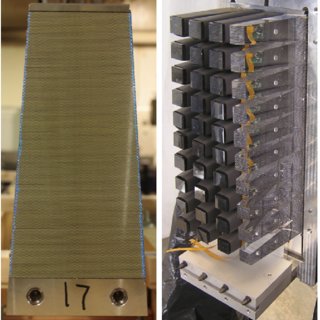 25 cm
Discussion